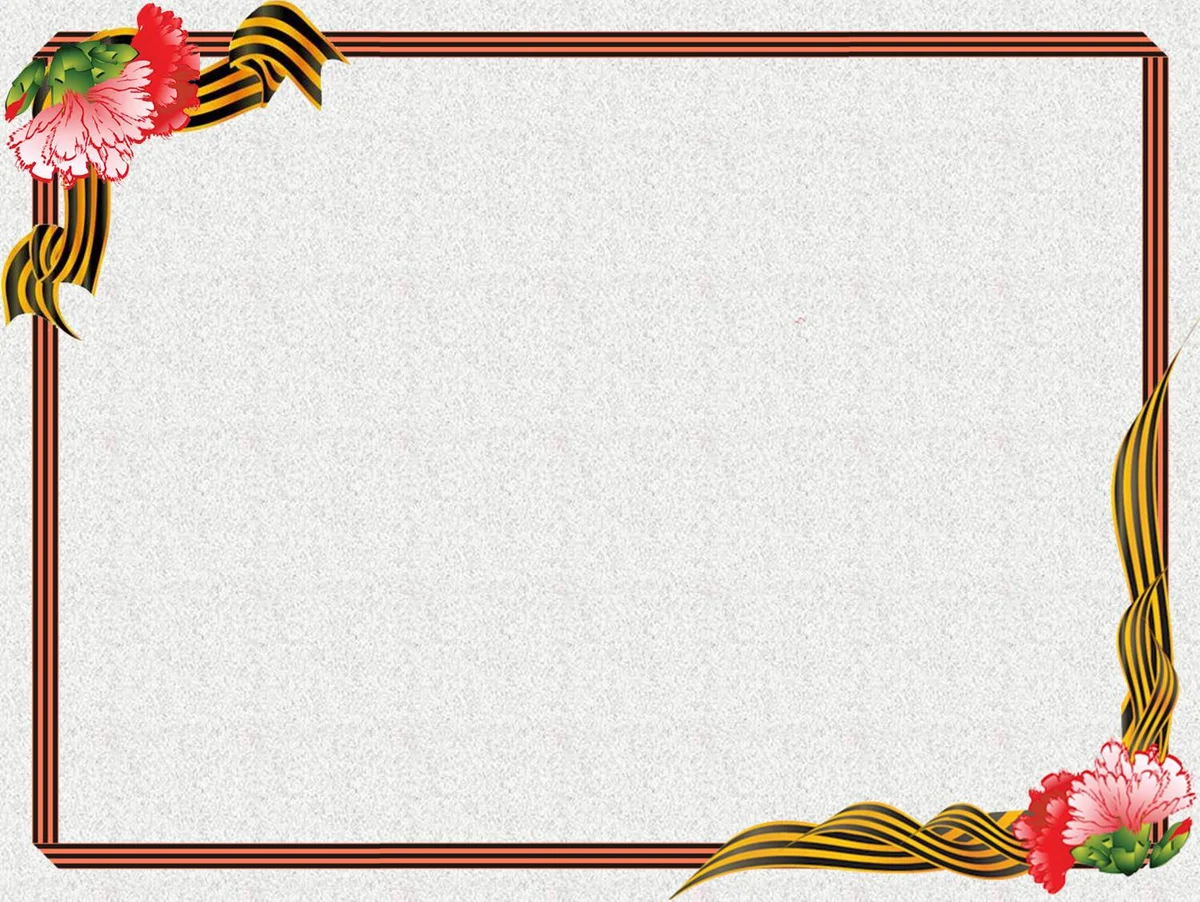 «Их именами названы улицы нашего города»
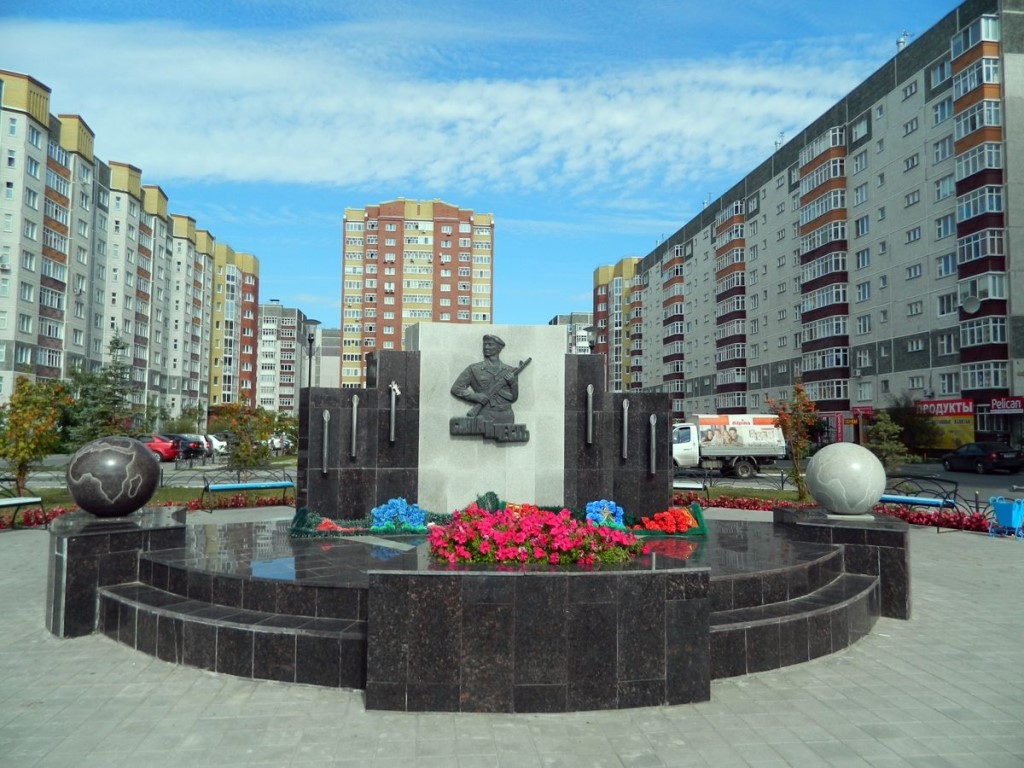 Подготовила воспитатель МАДОУ д/с №55 города Тюмени 
Янкова Марина Сергеевна
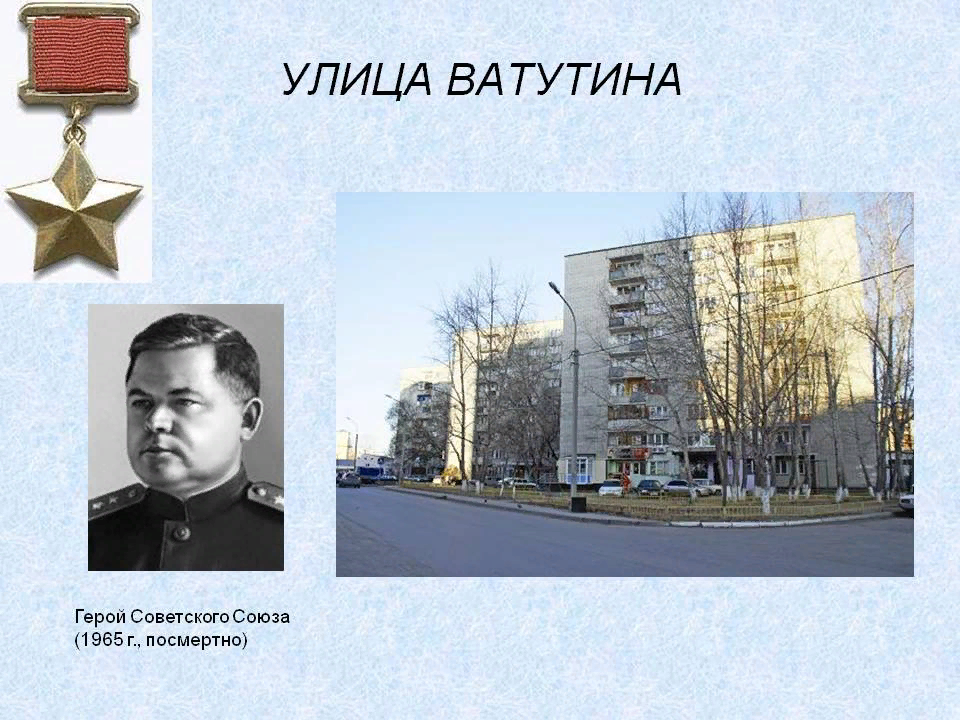 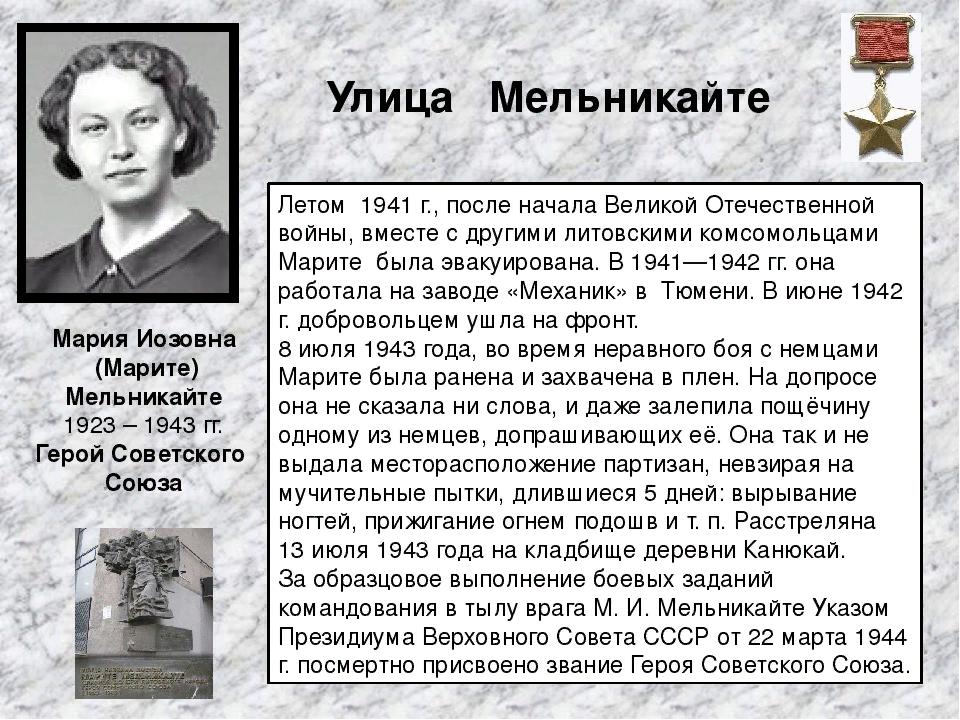 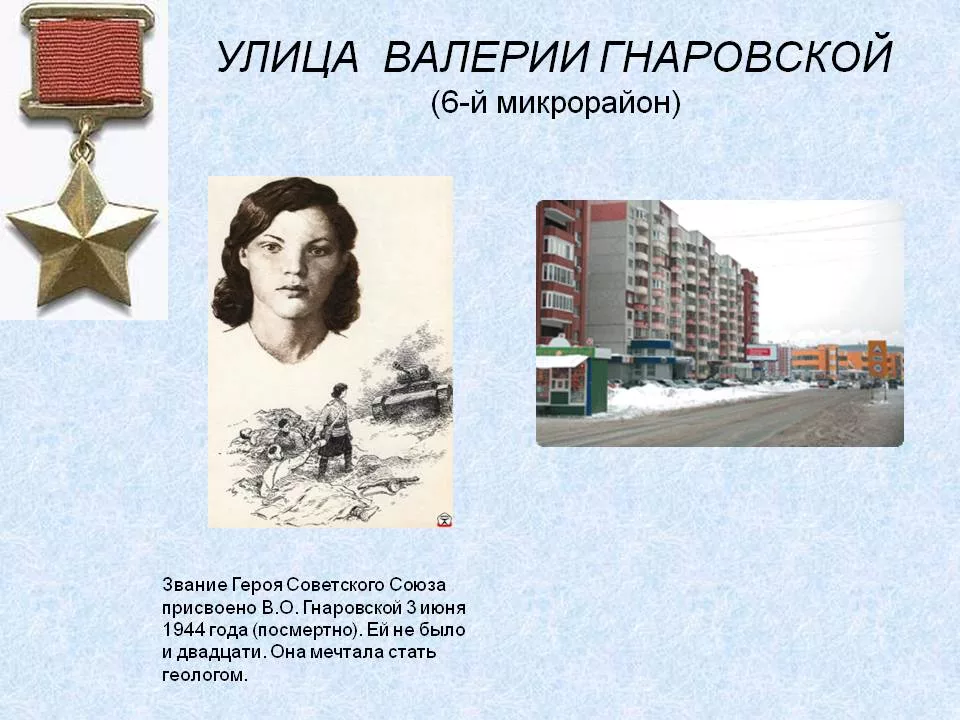 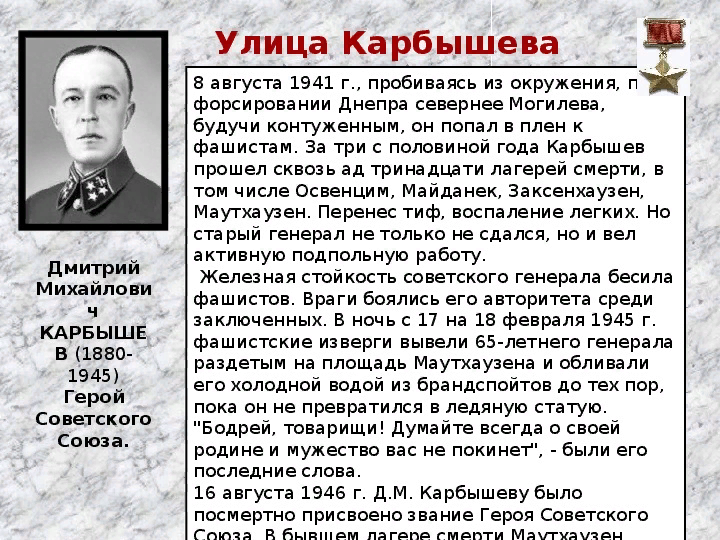 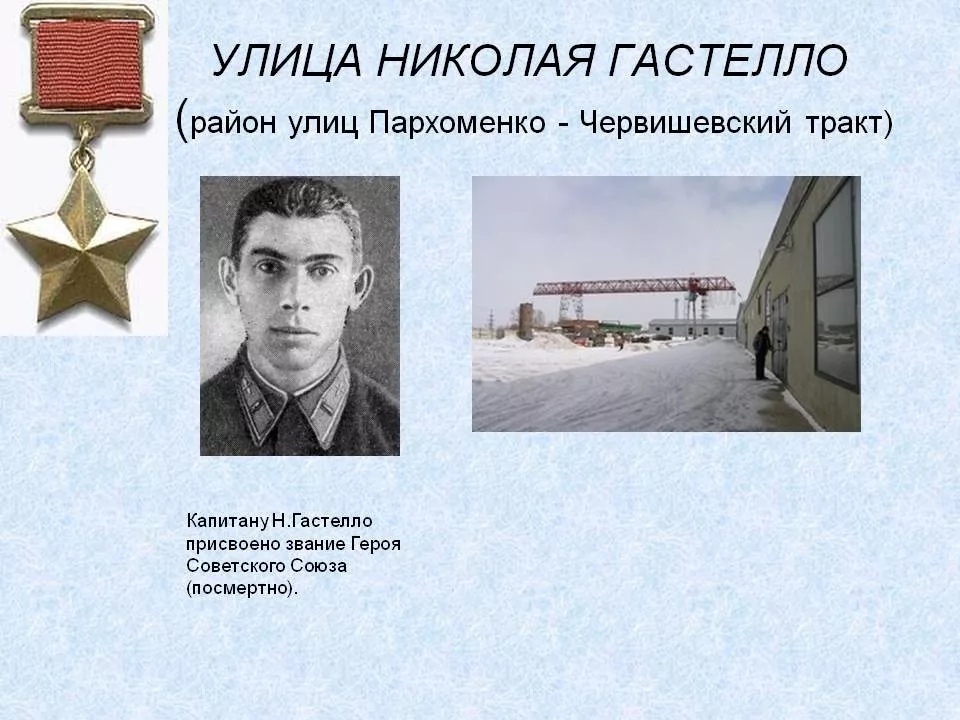 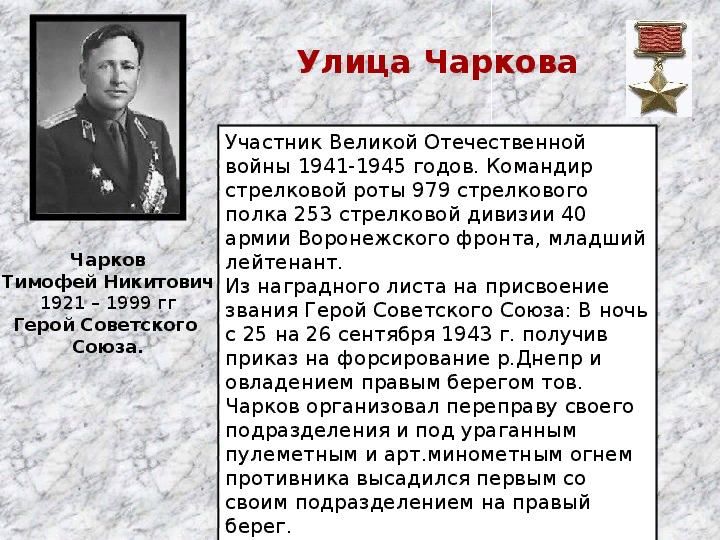 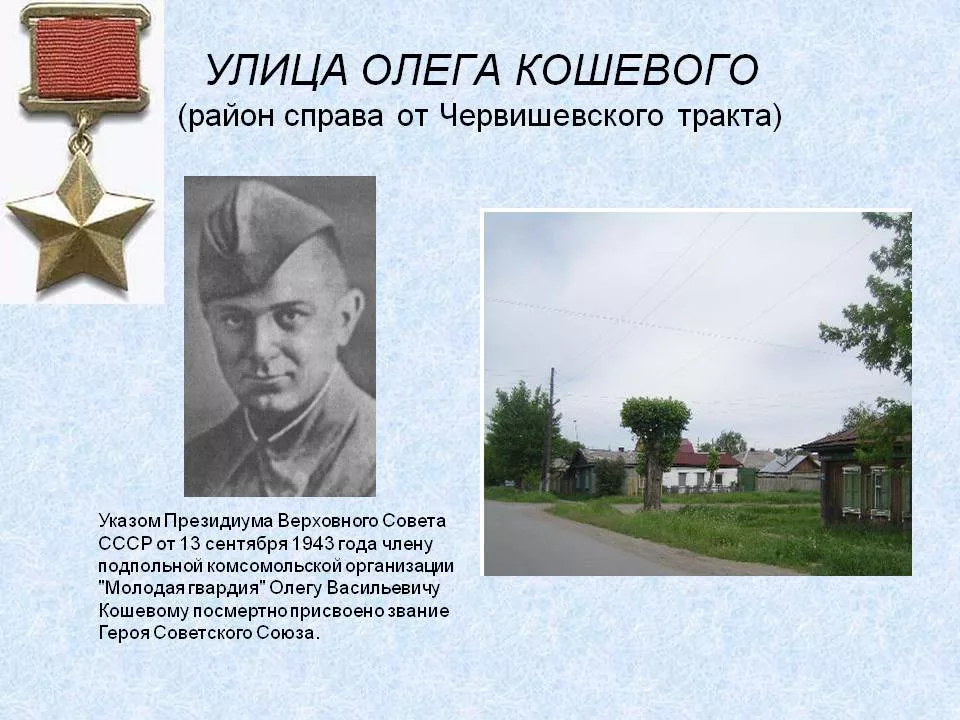 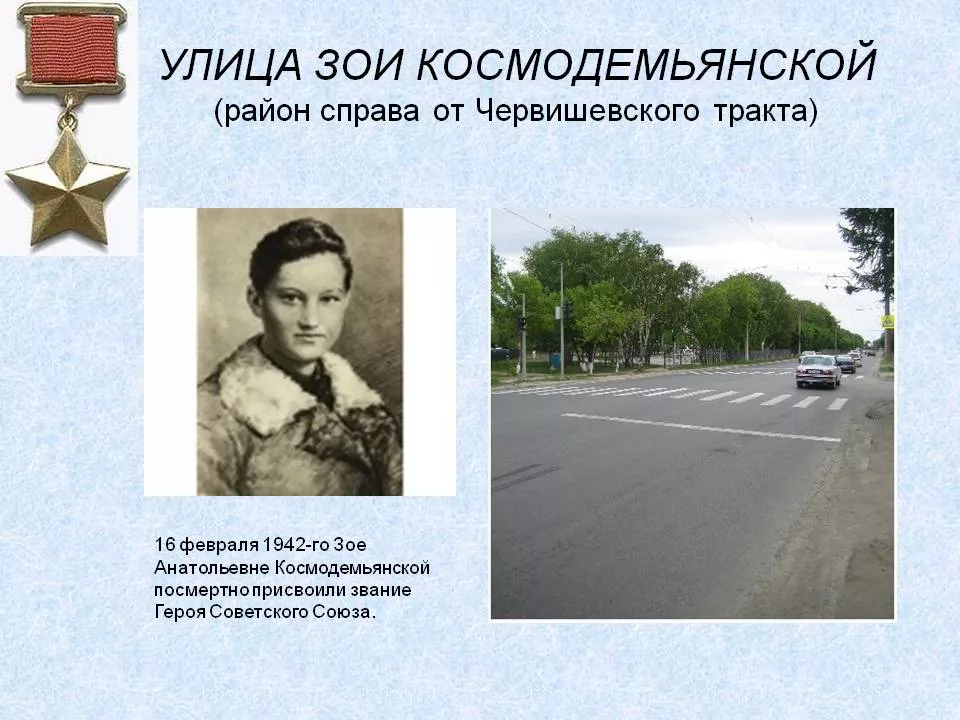